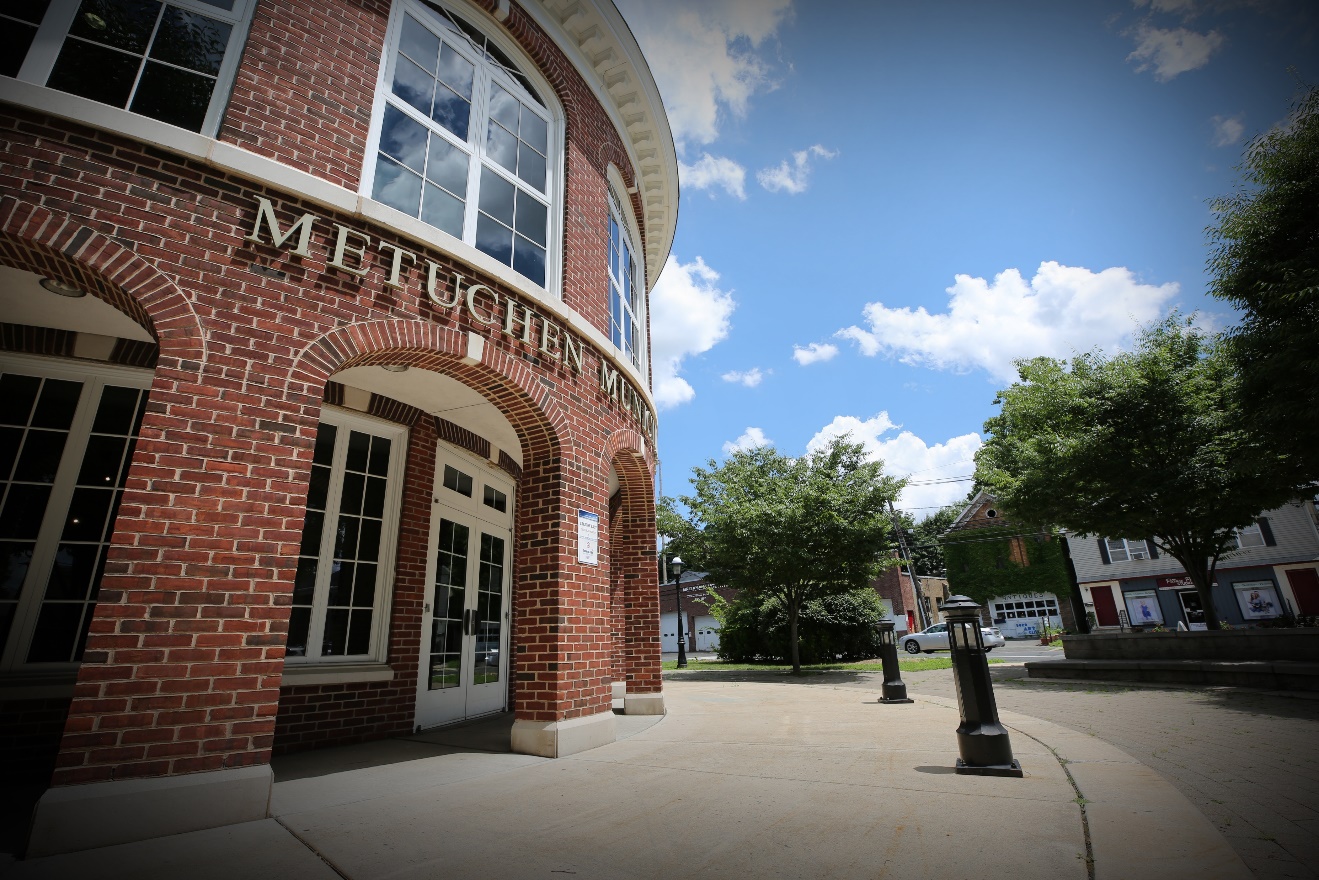 Borough of Metuchen, New Jersey
2022 Proposed Budget Review
Melissa Perilstein
Borough Administrator
May 9, 2022
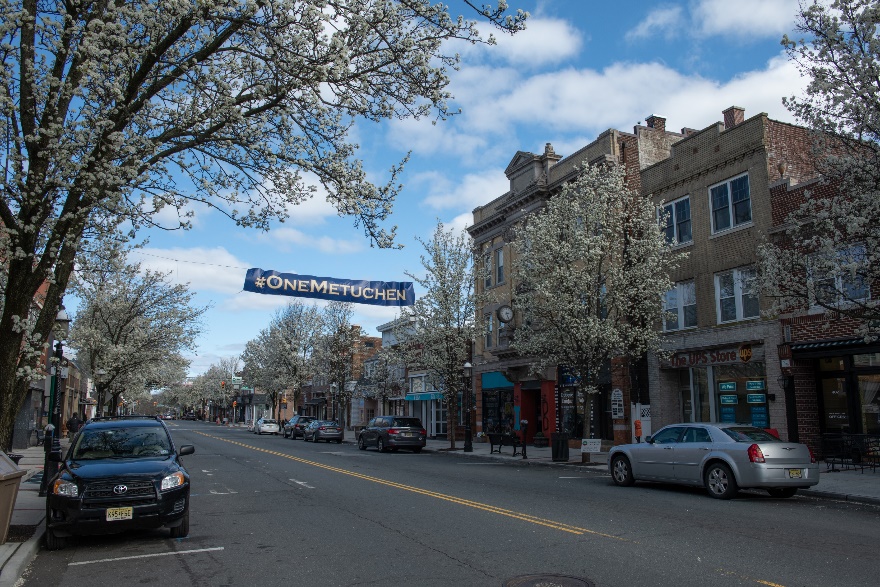 1
2022 Budget Review
Proposed municipal budget is $ 22.7M
Reflects 2022 local tax rate  of 1.458 from 2021 tax rate 1.421  (rounding allowance) 
Budget relies on:
$1,100,000 in surplus funds(utilizing $ 275,000 less of surplus) 
$250,000 contribution from Parking Authority
$ 1,448,954 State Aid (no change from 2021)
 $ 572,087 from fees, permits, licenses, etc.
$ 550,000 from delinquent tax collection
$ 323,640 from grants, other sources (subject to change)
$ 16,018,844 thru municipal property taxes
$ 910,486 thru library property taxes
$ 761,097 thru American Recovery Act – replacement of revenue COVID
Proposed 2022 Budget Allocation
3
[Speaker Notes: Recreation
Library
Shared Service Agreements
MCUA Charges]
2022/2021 Year Change
4
[Speaker Notes: .]
Where Your Taxes Go
Year Over Year Change:
Schools (est) – $181.69	Borough – $74.96
County (est) –$41.54	Library – $13.80
5
American Recovery Act
$761,097 – total replacement of revenue loss
Allocated for revenue loss
6
[Speaker Notes: Last year for this revenue replacement from the federal government]
Capital Expenditures $
7
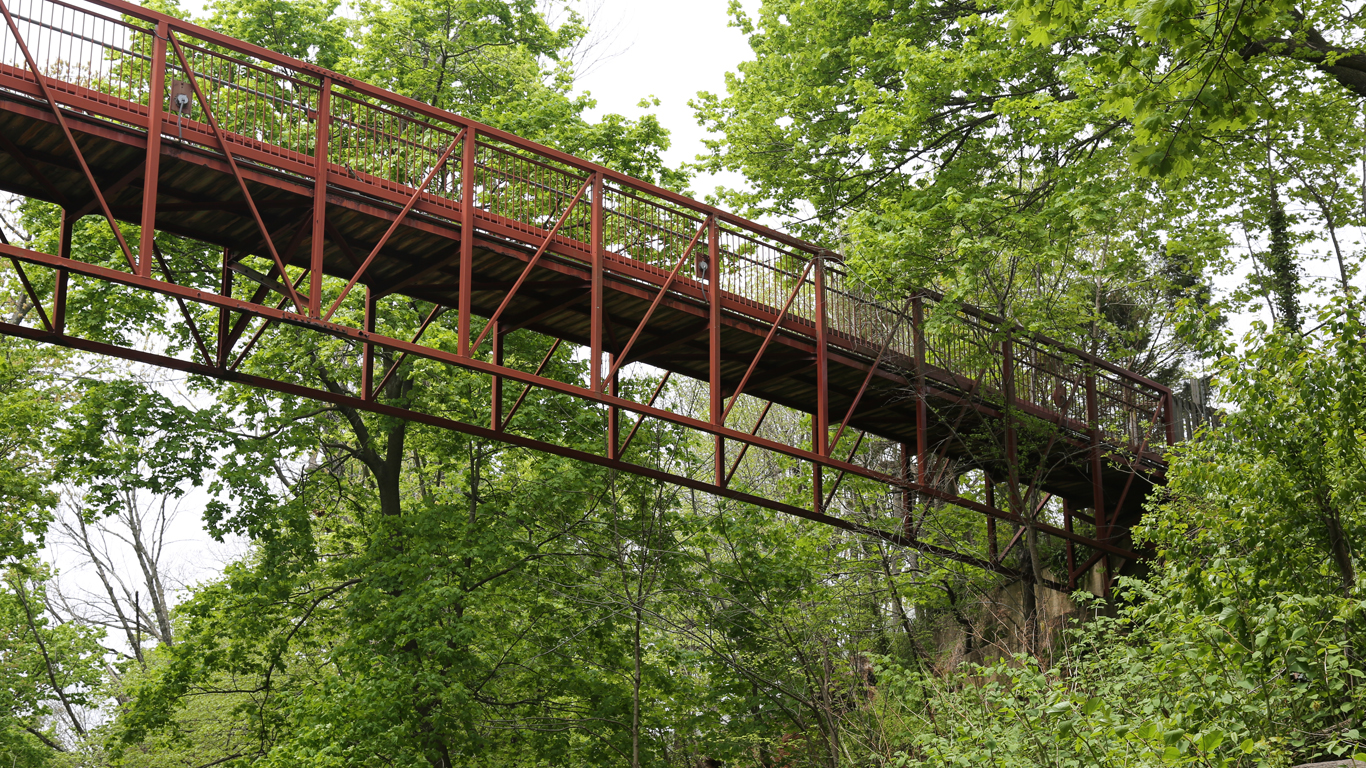 8